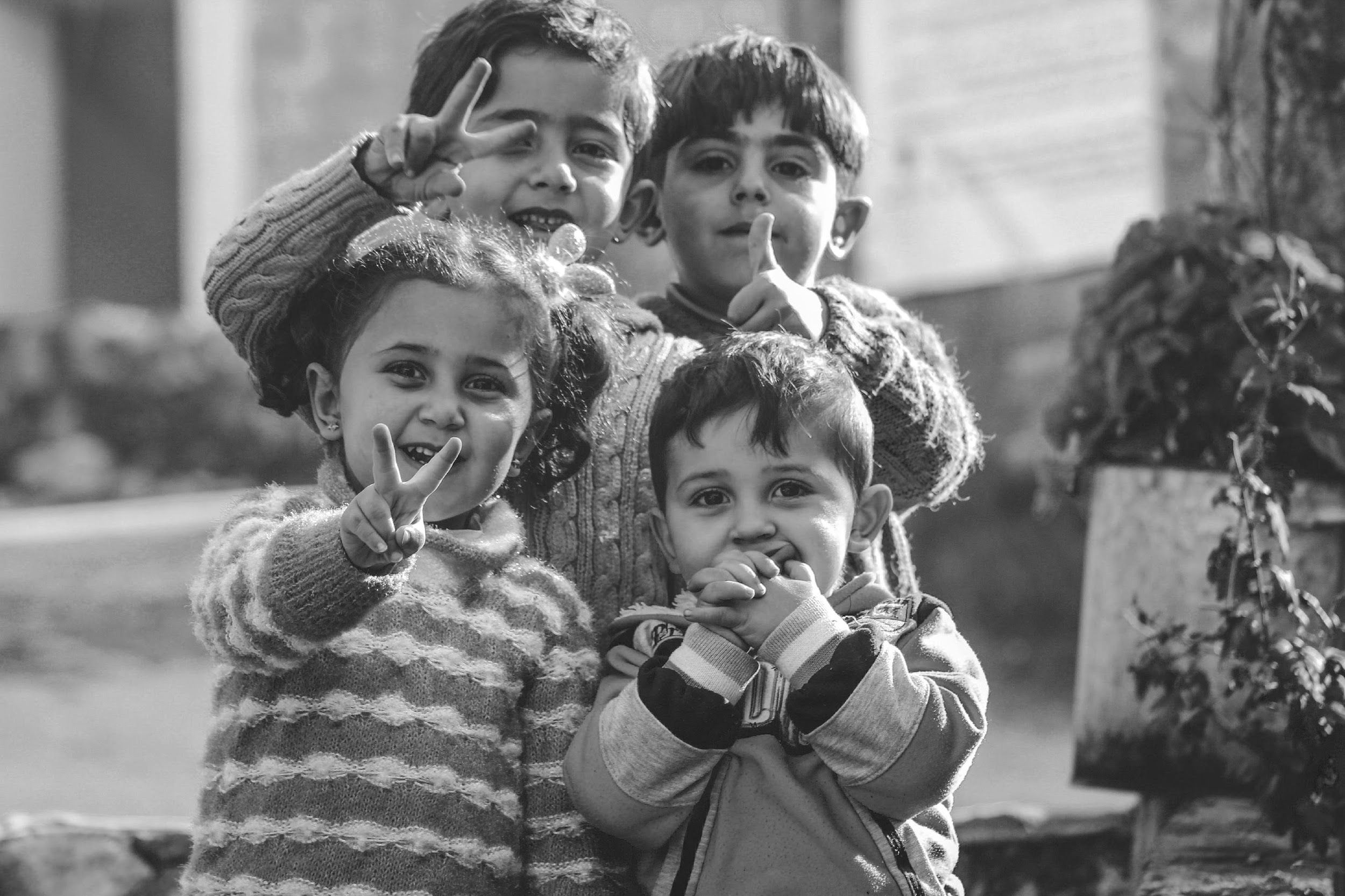 Children Care
Foundation
Non-Profit PitchDeck
This one day sale will be held at the Downtown Showroom on February 14, 2021 from 10am to 6pm. Tickets start at $39.99 each and will entitle attendees to an 80% discount on purchases worth $2000 and above.
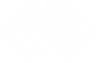 CHILDREN CARE FOUNDATION
Summary
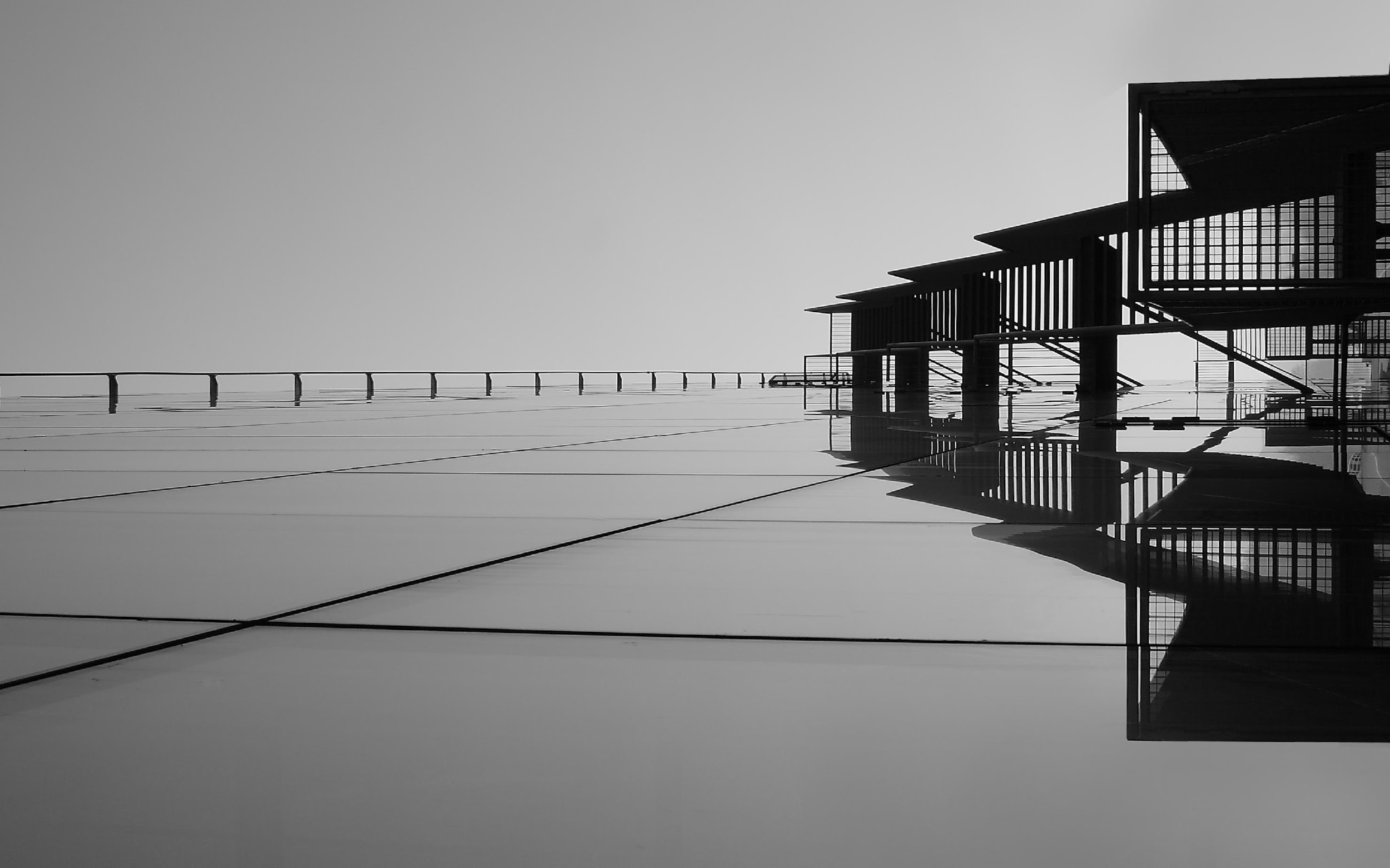 vv
The Foundation
Offers and Services
Execution
Operational Plan
Start-up Summary
Testimonials
The Foundation
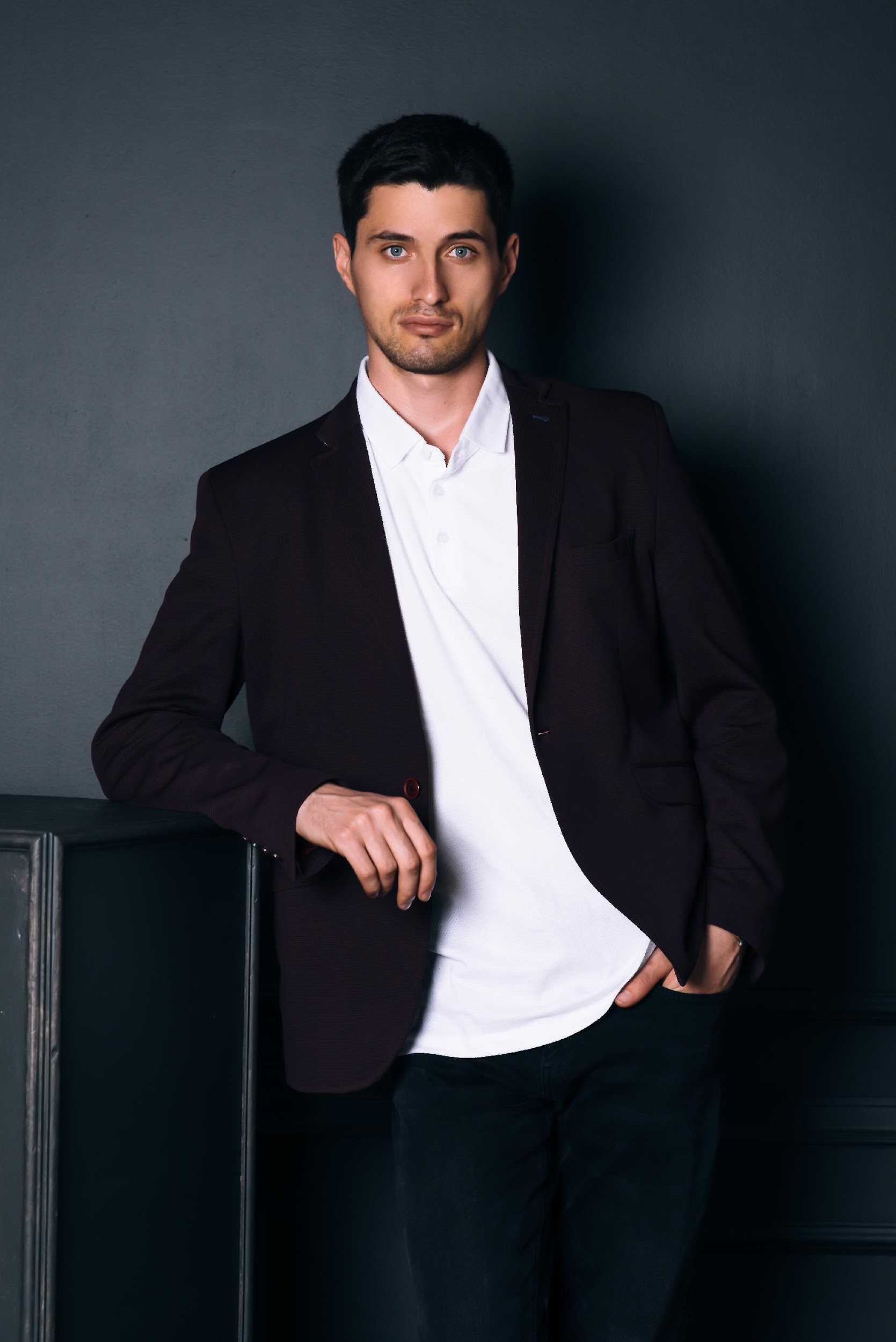 Gavin 
Hudson
I am Gavin Hudson and I welcome you to Children Care Foundation.

This company is the fruit of all my struggles, pain and happiness in life. I am more than happy to introduce you the soon to be number 1 digital marketing agency in the country - Prime Solutions Agency.

The previous years gave us a glimpse of what this agency can claim and achieve. Now, this year holds a lot more challenges and expectations awaiting us. I am grateful to announce the new improvement plans.
Founder & CEO
The Foundation
Executive Summary
Children Care Foundation is a non-profit, non-government organization based in Michigan, Detroit. It has been philanthropically helping kids all over the country since 2001 & was founded by businessman-philanthropist Adam Harrison.

Children Care Foundation aims to give the care & treatment for orphaned children through education, physical activities, proper nutrition & loving care from foster mothers.
The Foundation
Mission - Vision - Philosophy
Our mission is to provide free care & services for orphaned 	

Provide every neglected children the right to good life, proper nutrition, education.
Promote equality, brotherhood & love to one another.children.

We incorporate equality, unity & friendship value in providing genuine care to neglected children.
-Gavin Hudson, 59, Founder & CEO
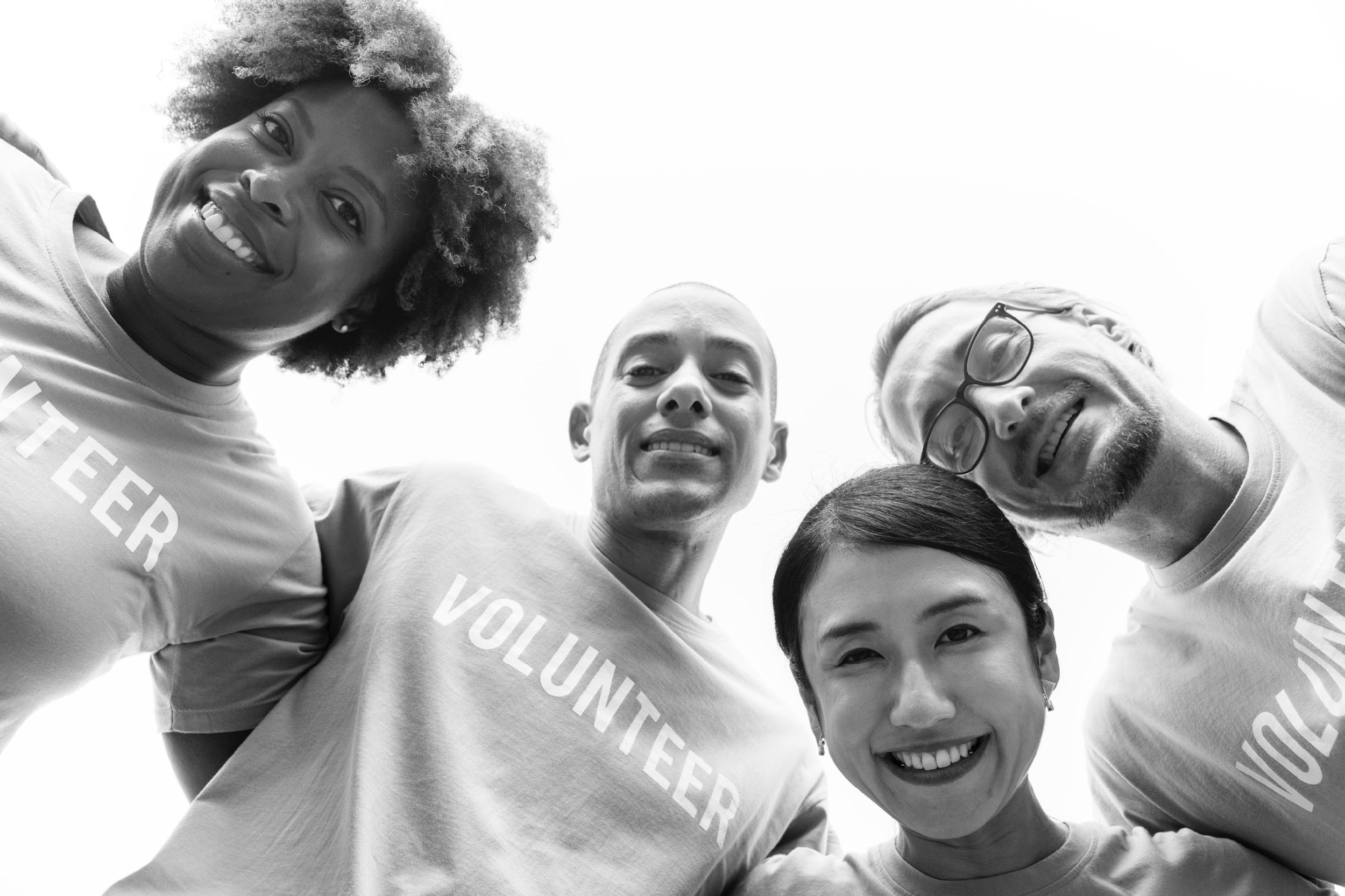 History
First established in 2005 by Gavin Hudson, Children Care Foundation is a proud provider of superior digital products and services. With over 13 years              of experience in the digital marketing industry, Prime Solutions Agency currently has 3 fully operating branches in New Mexico, Illinois and Seattle.
The Foundation
Management
The previous years gave us a glimpse of what this agency can claim and achieve. Now, this year holds a lot more challenges and expectations awaiting us. I am grateful to announce the new improvement plans and carefully planned events for all of our clients.
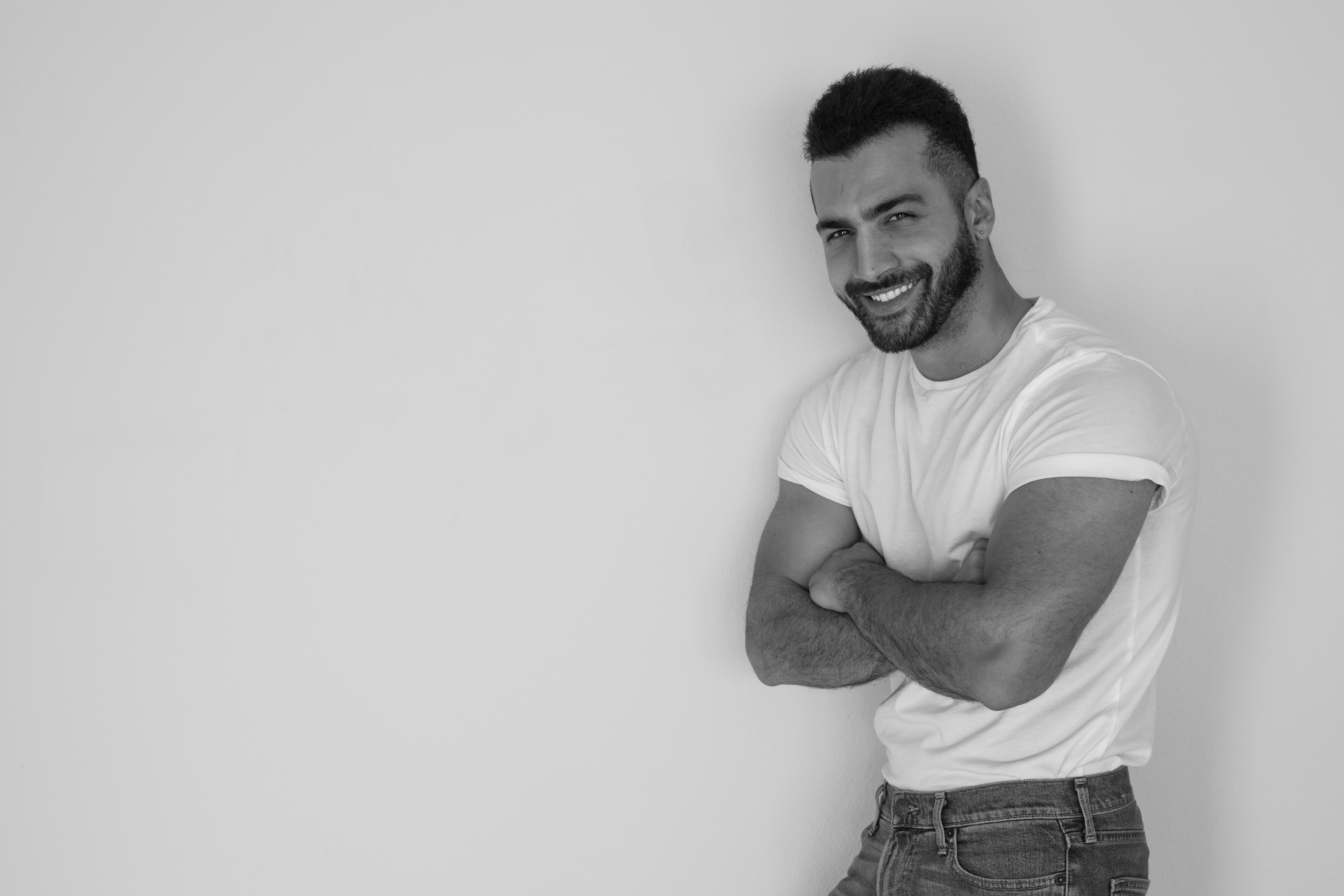 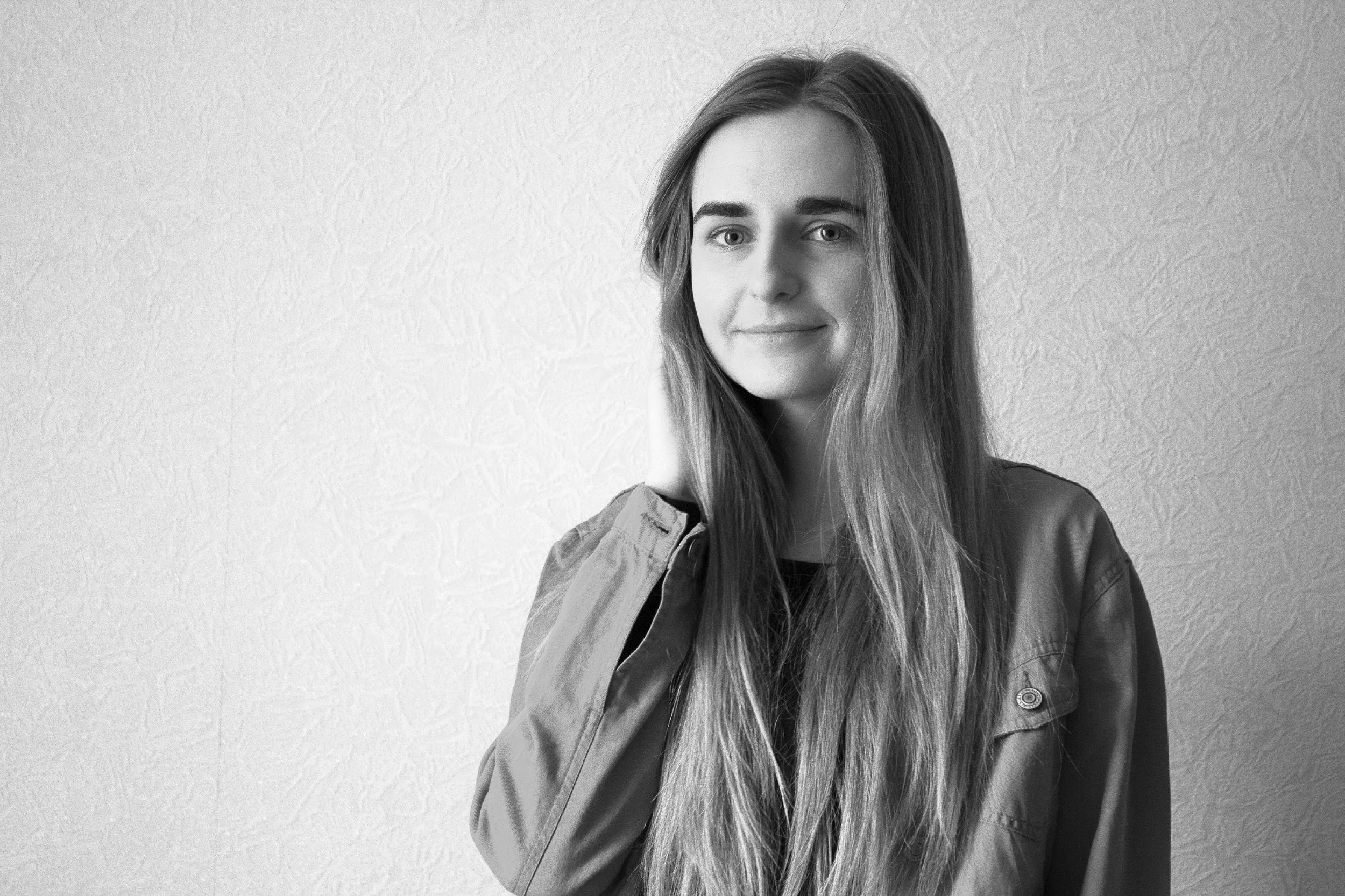 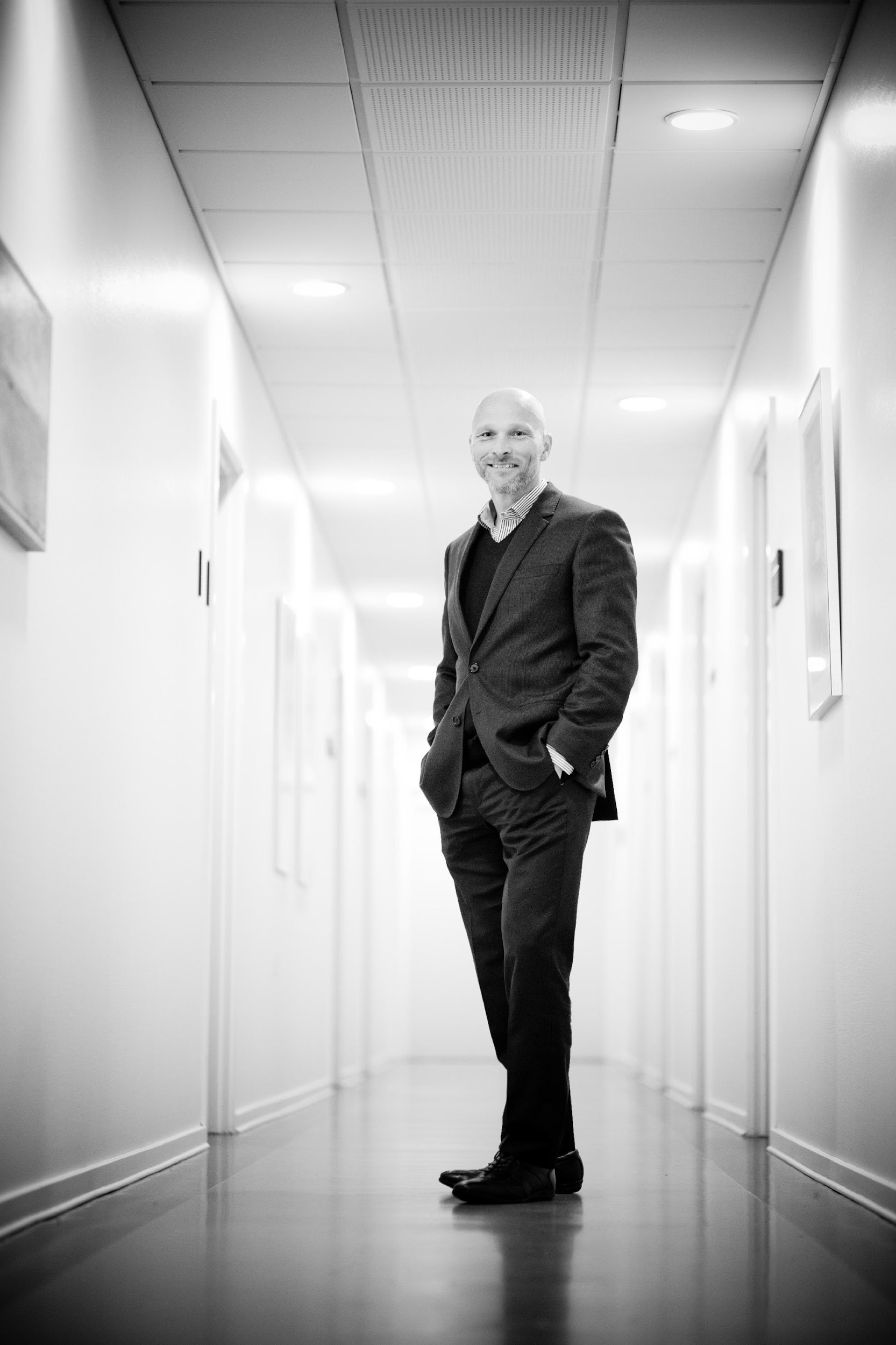 Iory Williams
Hailey Bush
Chad Mufeills
Volunteer
Chairman
President
CHILD CARE SERVICE
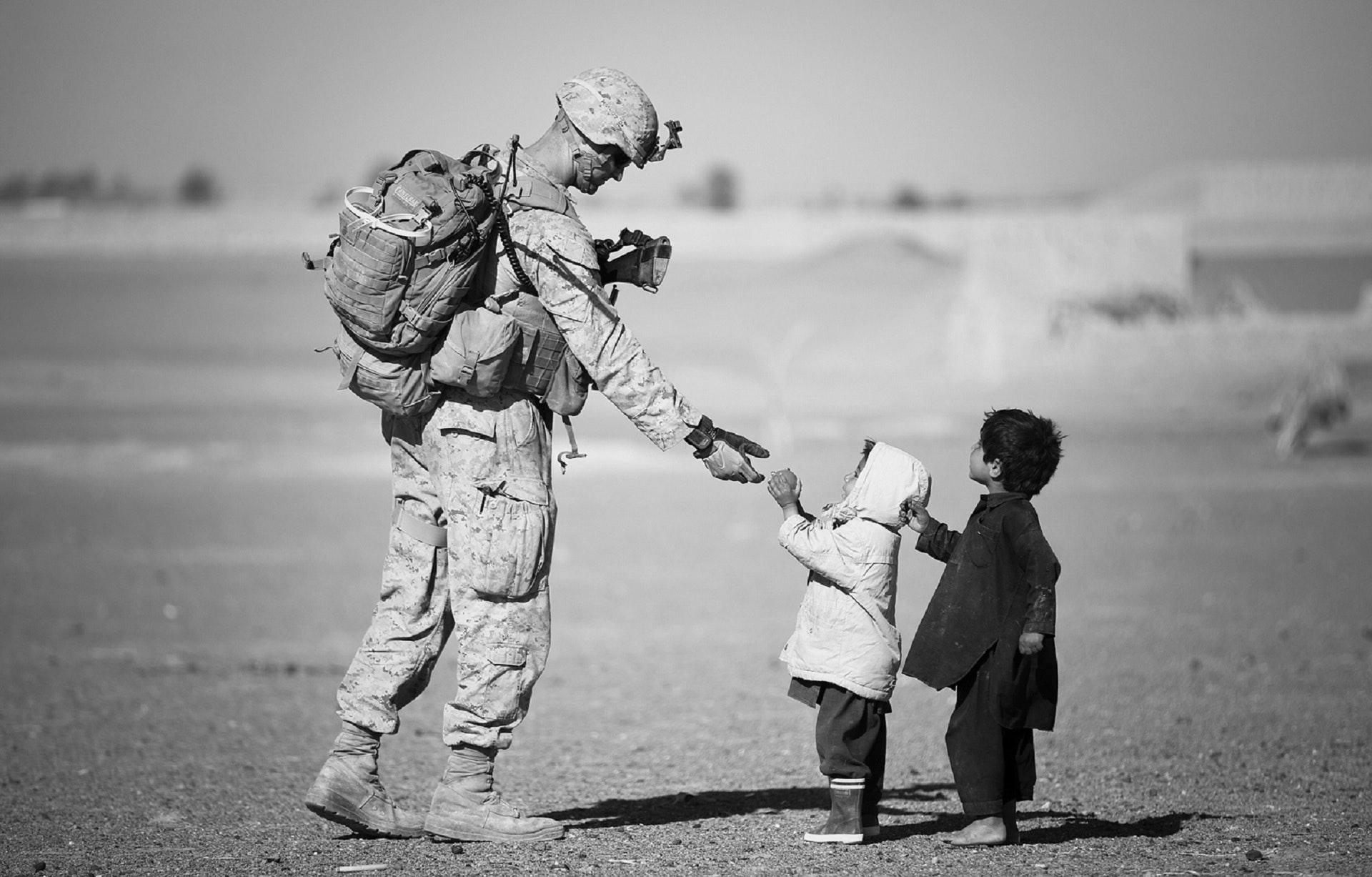 Michigan State Feeding Program (April 2022)	
Annual Children Sports Festival
Children Healthcare Examination (July 2025)
Annual Tree Planting
Humanitarian
Projects
Service
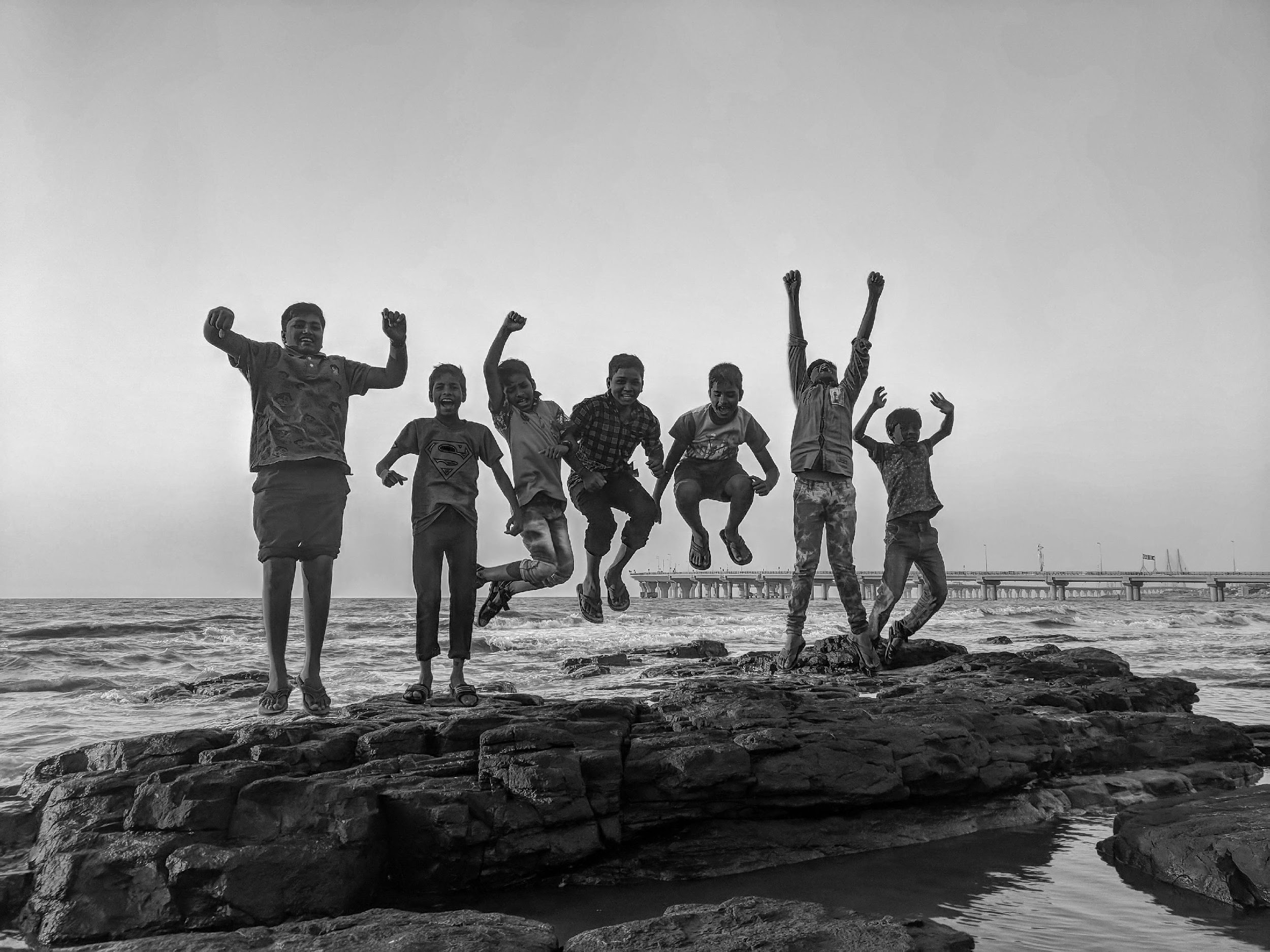 Benefactors
•	Harrison Malls, Inc.
	•	St. Luke’s Medical Institute
	•	Woodson Travel, Inc. 
	•	St. Benedict Institute of Learning.
	•	CC Clothes, Ltd.
	•	Dawson Music School
EXECUTION
Execution
Market Research
As the information dissemination evolves, adapting to new ways of promoting events became a substantial challenge for companies.
With the emergence of social media & internet,  online advertisement has become prevalent.
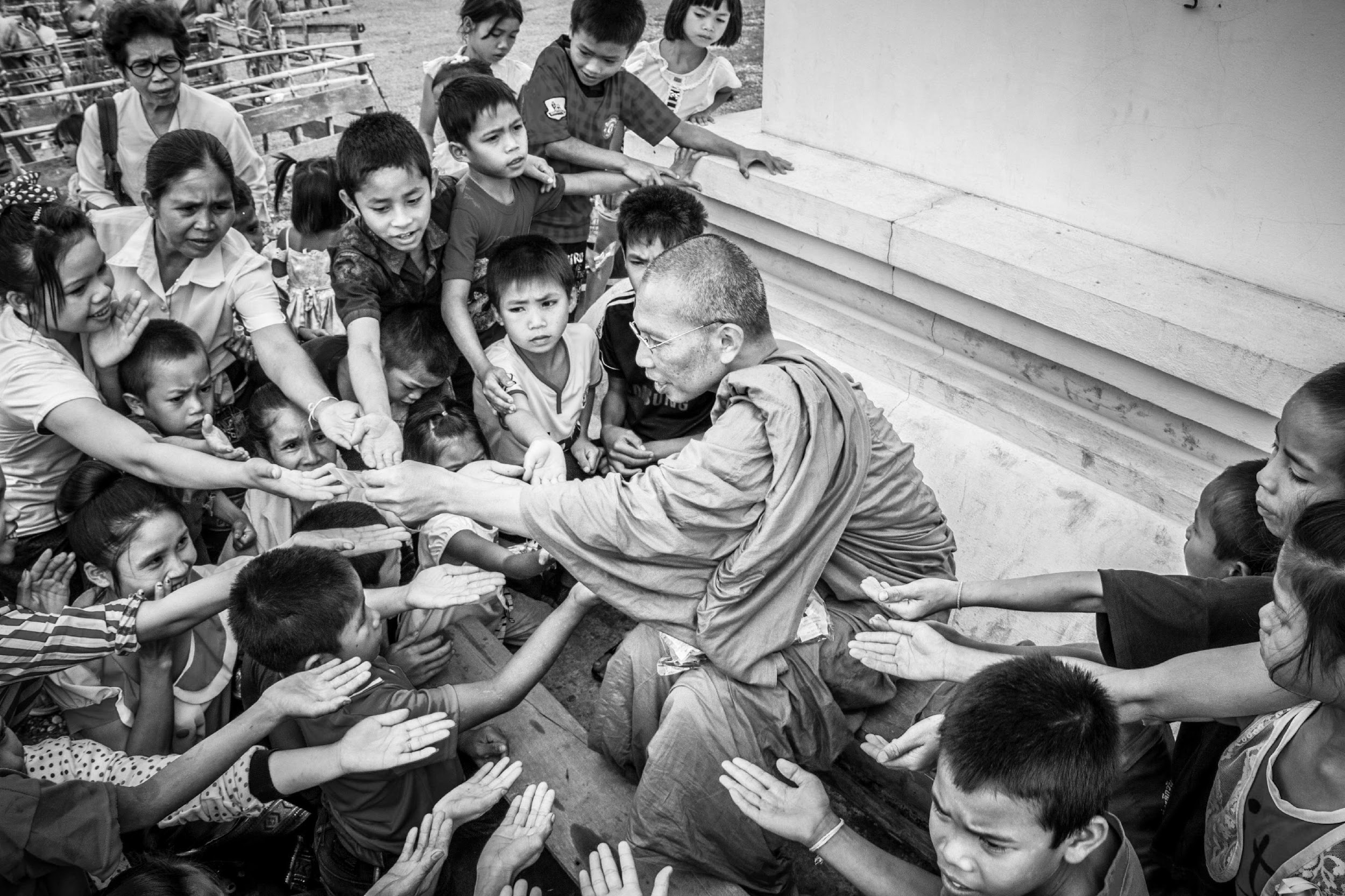 Execution
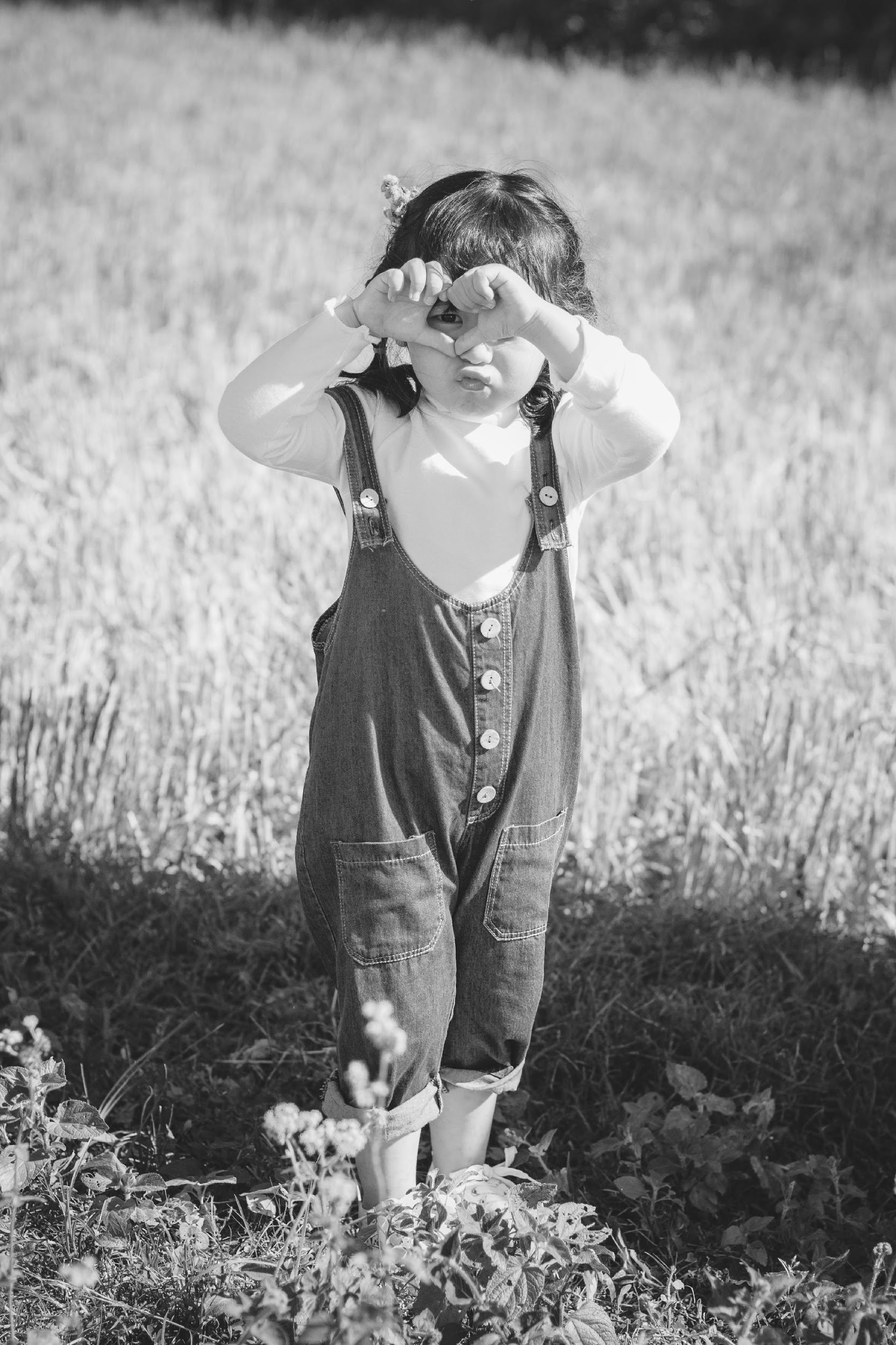 Marketing
Plan
Marketing
Strategy
•  Focuses on target audience through social media & printed flyers.
•  Effectively engaging with potential donors & beneficiaries.
Our marketing strategy emphasizes the combination of traditional & millennial styles of promoting.
•  Televised Commercials
•  Social Media Advertisements
•  Printed Billboards & Flyers
OPERATIONAL PLAN
Operational Plan
Overview of Growth
60% increase in annual profits as of May 2021.

70% increase in satisfaction with developed website templates as of March 2021.

45% increase in clientele base as of March 2021.
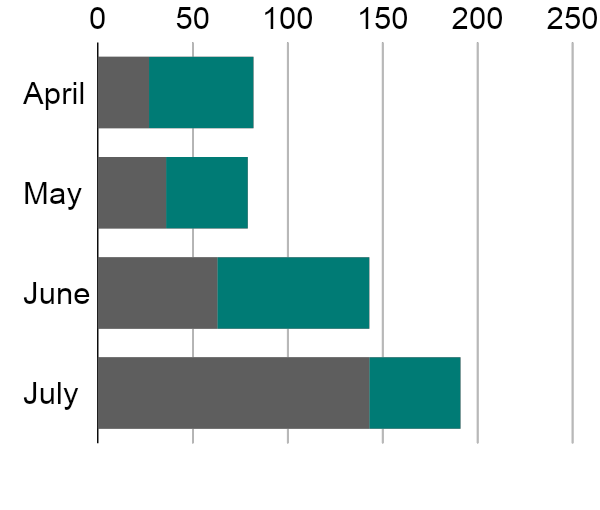 Operational Plan
Marketing Infrastructure
Description
Infrastructure
Existing (Y/N)
Y
Social Media
The company has Twitter & Instagram accounts.
N
Website
Website is still in development.
Network is working properly & causes no delay in 
company operations.
N
Network Speed
Company data storage as of now is still limited.
N
Data Storage
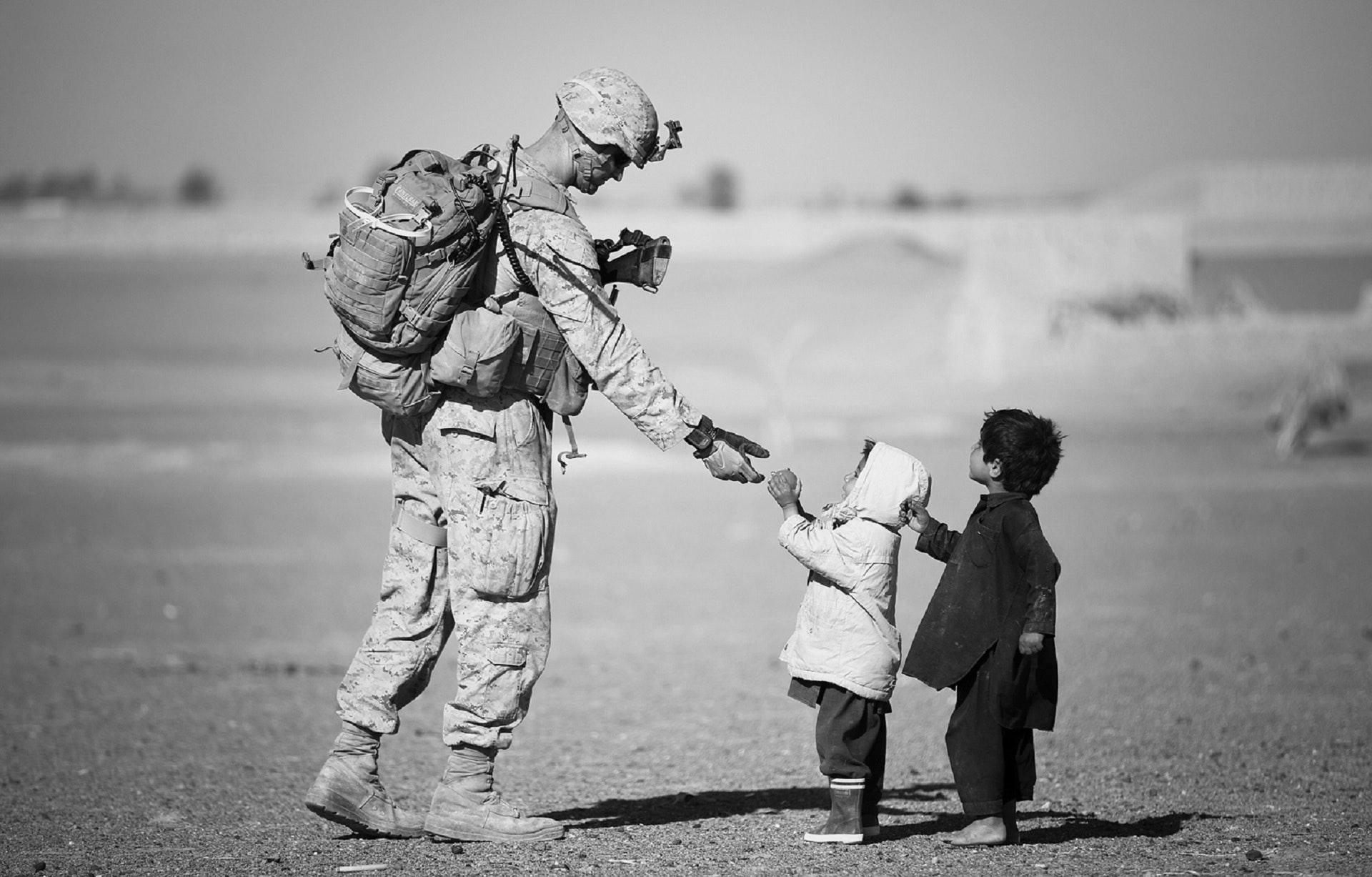 Operational Plan
Location 
Facilities
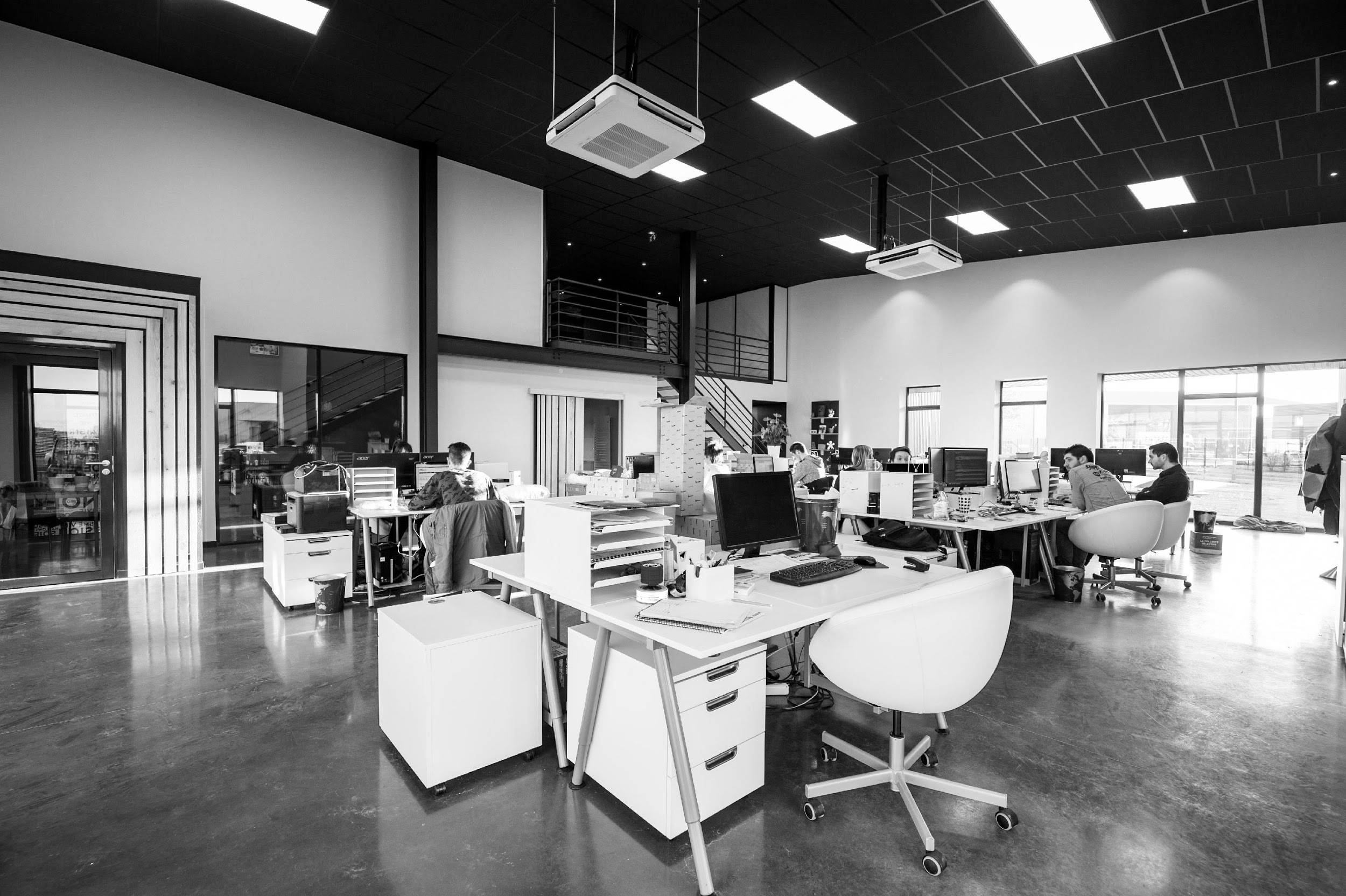 Provide a sketch/ blueprint of the office.
•  Provide photos/images of the office.
START-UP SUMMARY
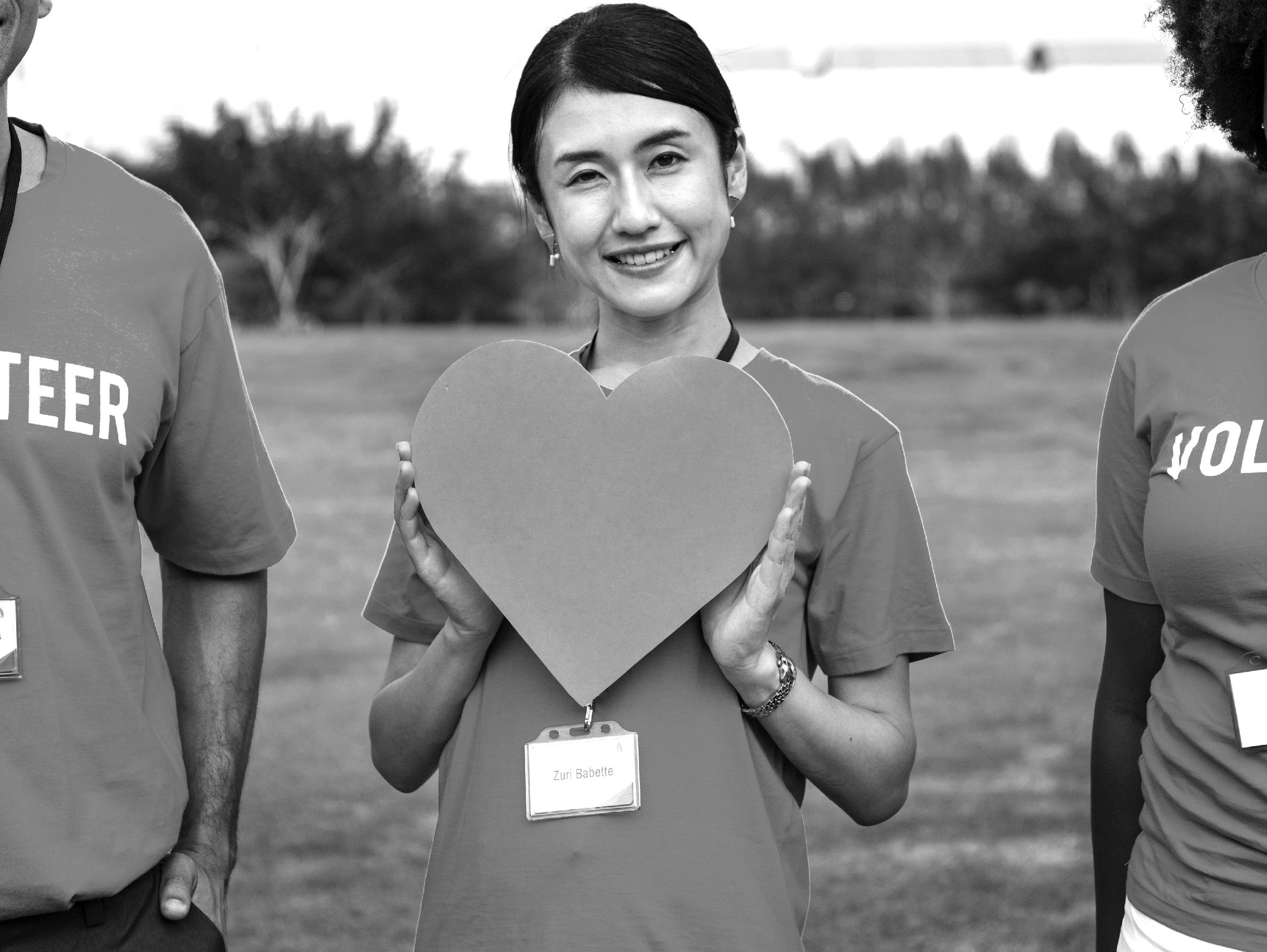 Operational Plan
Startup
Requirements
Start-Up Expenses
Rent - 5 Months                               $20,000
Advertising                                       $15,000
Legal Fees                                         $5,000
Staff Training                                    $5,000
Insurance                                          $5,000
Other                                                 $0
Total Start-Up Expenses
$50, 0000
TESTIMONIALS
Testimonials
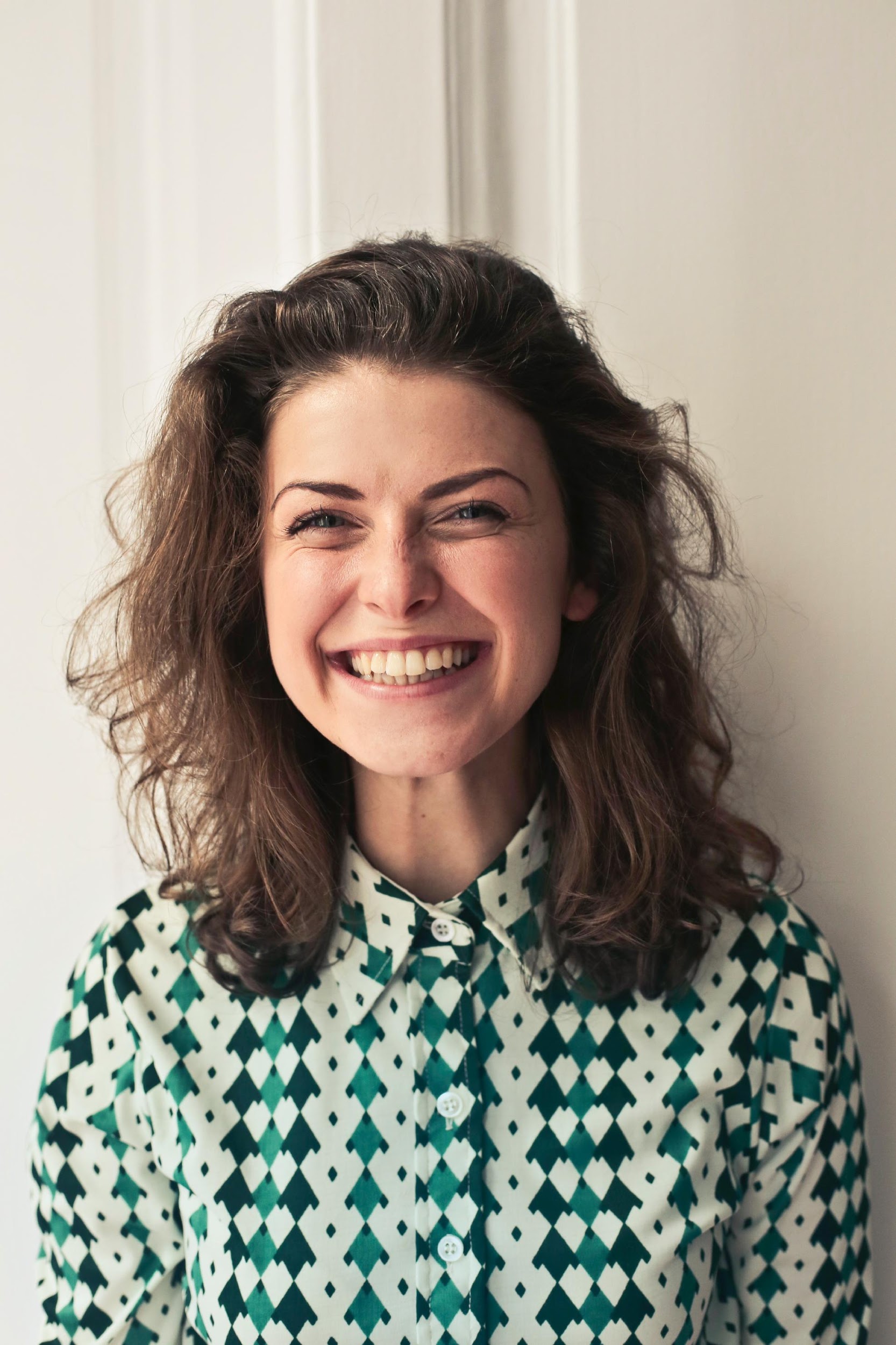 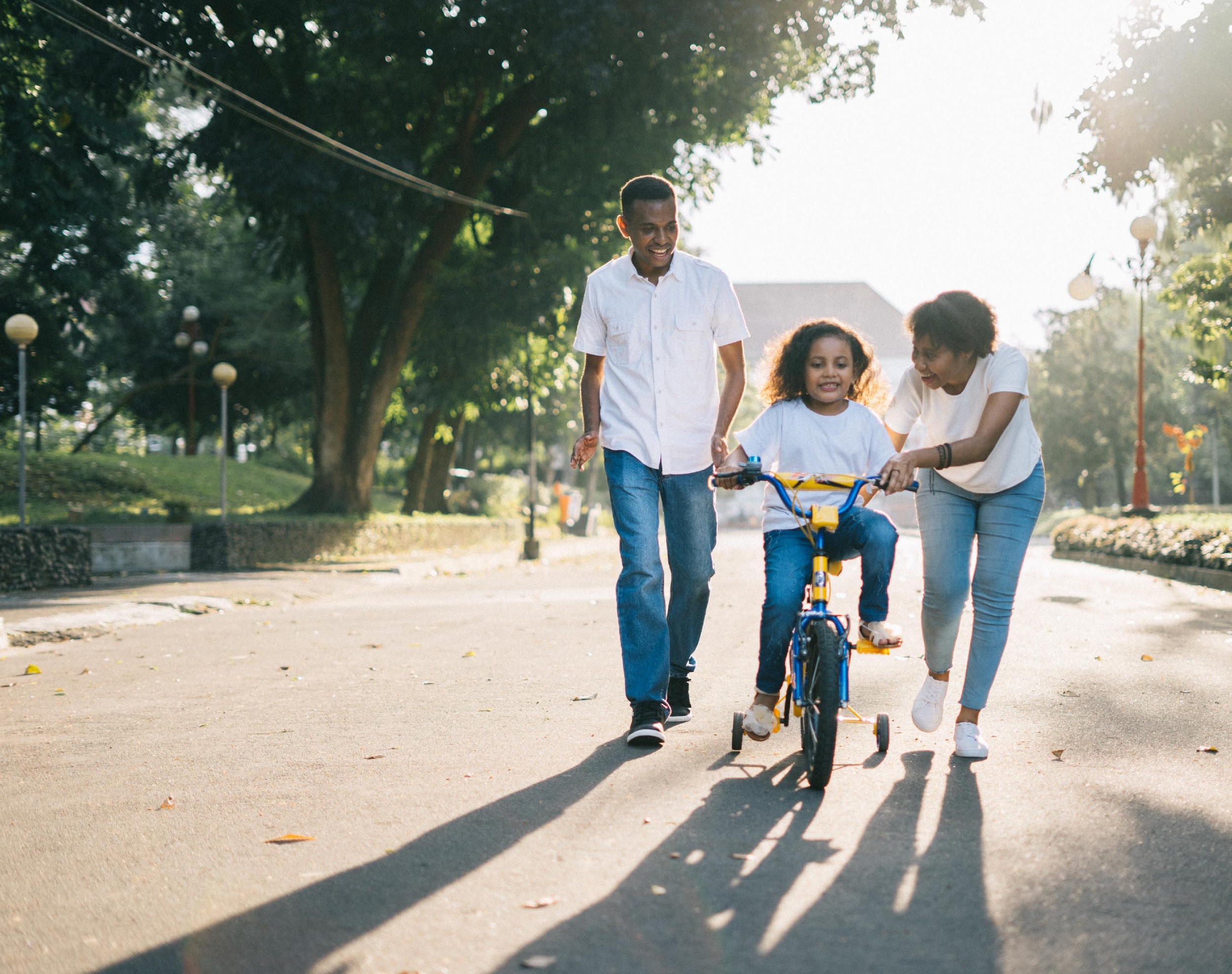 Sophia Holiday, 31, Volunteer
Baron Family, Volunteer
Thank you so much for the laptop computer you provided for Zeke. It has been very helpful for him and I'm sure will continue to be helpful for a long time.
Thank you so much for making my family your priority. It has meant the world to my mom to have a decent car. You, Cameron + the rest of the team have really changed her life and given her a new chance.
THANK YOU!
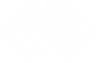 CHILD CARE FOUNDATION
(000) 111 2222 | dm@childcarefoundation